子育て世帯の生活を支援するために
　　　　一時金を支給します！
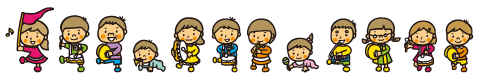 ＜子育て世帯への臨時特別給付金＞
令和２年４月分（３月分を含む）の児童手当（本則給付）の受給者の方に支給します。

対象児童１人につき、１万円です。

※実施主体は、令和２年３月３１日時点での居住市町村（特別区含む）です。
※「子育て世帯への臨時特別給付金」は、新型コロナウイルス感染症の影響を受けている
子育て世帯の生活を支援する取組の一つとして、児童手当（本則給付）を受給する世帯（０歳～中学生のいる世帯）に対する臨時特別の給付金（一時金）です。
原則、申請は不要です。
川内村では、６月中旬に支給する見込みです。
子育て
世帯
川内村
➀給付金の案内チラシ・希望しない場合等の申出書を送付します。
➁希望しない場合等のみ、申出書を返送してください。
➂児童手当登録銀行口座等へ振り込みます（振り込んだ旨を通知します）。
※公務員の場合は、申請が必要になります。
Ｑ＆Ａ
Ｑ．誰が支給対象者になりますか？
Ａ．令和２年４月分（３月分を含む）の児童手当
　（本則給付）の支給を受けている方です。対象児
　童は、３月３１日までに生まれた児童であり、
　３月まで中学生だった児童（新高校１年生）も
　含みます。

Ｑ．いつ頃振り込まれますか？
Ａ．対象の方には、６月中旬に児童手当を受給している口座に振り込みます。振込通知書が届かない場合は、お問い合わせください。

Ｑ．引っ越した場合には、給付金の振込はどうなりますか？
Ａ．「子育て世帯への臨時特別給付金」は、基準日（令和２年
　３月３１日）時点での居住市町村（特別区含む）から支給さ
　れますので、4月1日以降、引っ越しされた方は、転出元の
　市町村にお問い合わせください。

Ｑ．公務員への支給方法はどうなりますか？
Ａ．公務員については、所属庁が支給対象者であると証明した
　上で、本人が居住市町村に申請してください。
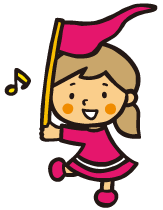 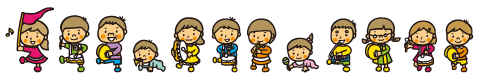 お問い合わせは
「子育て世帯への臨時特別給付金」窓口
川内村教育委員会　℡0240-38-3805
かわうち保育園　　℡0240-38-2231
｢子育て世帯への臨時特別給付金｣に関する“振り込め詐欺”や“個人情報の詐取”にご注意ください。
ご自宅や職場などに川内村から問い合わせを行うことがありますが、ＡＴＭ（現金自動預払機）の操作をお願いすることや、支給のための手数料などの振り込みを求めることは絶対にありません。もし、不審な電話がかかってきた場合にはすぐに川内村の窓口又は最寄りの警察にご連絡ください。